Gospodarstvo brežuljkastog i gorskog zavičaja
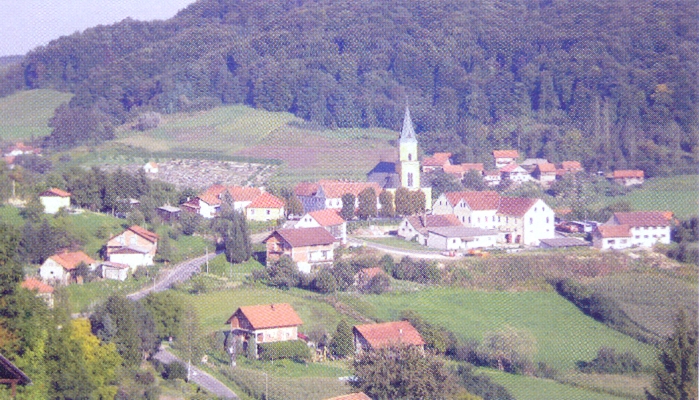 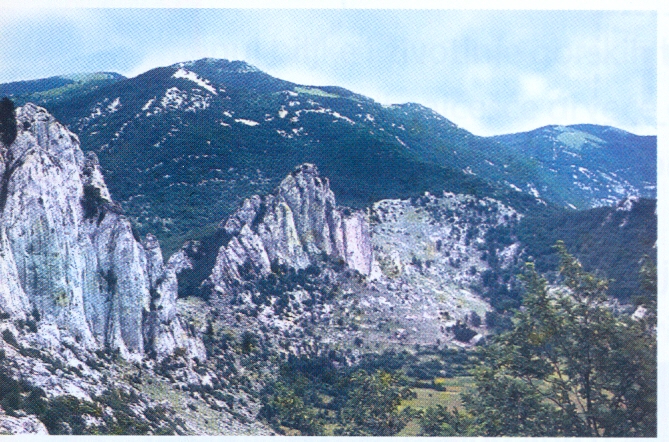 Vesna Bego, OŠ Dragutina Domjanića, Sveti Ivan Zelina
Ljudi u brežuljkastom kraju najčešće uzgajaju:
ovce              

                povrće                                                           
                                                                                                                               
                                          koze                    

         svinje                                       
                                                                perad  
                                                                               
  
                                     voće                
školjke
goveda
Zadane pojmove spoji crtom.
peradarstvo
                                      
ratarstvo
   
vinogradarstvo 

stočarstvo
uzgoj vinove loze
uzgoj stoke
uzgoj peradi
uzgoj povrća i žitarica na oranici
Ljudi se u brežuljkastom kraju ne bave:
šumarstvom
poljoprivredom
turizmom
ugostiteljstvom
pomorstvom
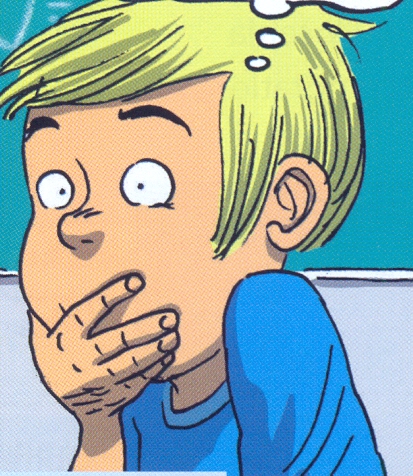 Izbaci uljeza! Objasni.
svinje
patke
kokoši
purani
guske
U tvornicama se proizvodi hrana, odjeća i namještaj.

DA          NE
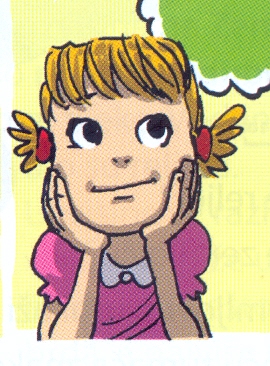 Zadane pojmove spoji crtom.
prehrambena
industrija                                     

tekstilna
industrija 

drvna 
industrija
proizvodnja odjeće
izrada namještaja
proizvodnja hrane
U brežuljkastom kraju ima veći broj toplica pa je razvijen:
a)  seoski turizam
b)  zdravstveni turizam
c)  morski turizam
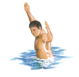 U gorskom kraju ima mnogo šuma pa se ljudi najviše bave

                                              šumarstvom.
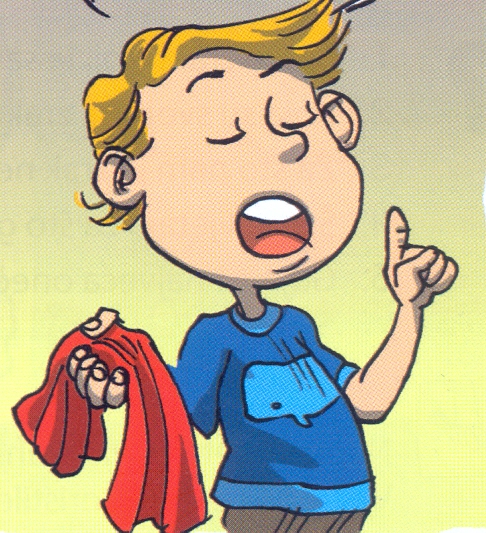 U gorskom zavičaju ljudi najviše uzgajaju:
a)  goveda i perad
b)  koze i svinje 
c)  goveda i ovce
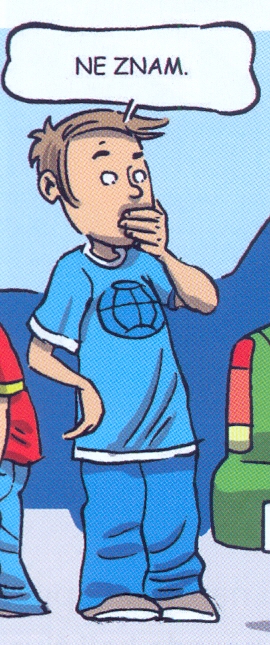 Poredaj pravilnim redoslijedom.Napiši redne brojeve.
___drvo se odvozi u tvornicu
4.
2.
___stabla se odvoze do pilane
3.
___stabla se pile u pilani
___rušenje stabala u šumi
1.
___izrađuje se namještaj
5.
U gorskom zavičaju nije razvijena drvna industrija.

DA          NE
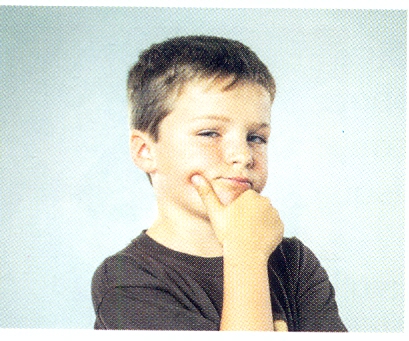 Što se najčešće uzgaja u gorskom zavičaju?
a)  krumpir i kupus
b)  pšenica i krumpir
c)  kupus i suncokret
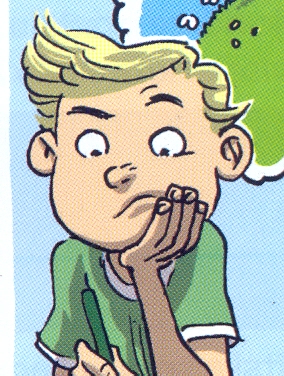 U gorskom zavičaju nalazi se:
a)  NP Brijuni
b)  NP Risnjak
c)  NP Kornati
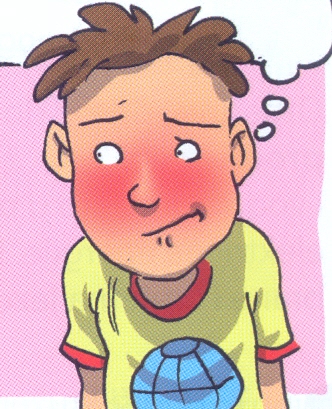 Bravo !